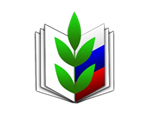 Профсоюз – территория возможностей
Гнусарева Любовь Александровна,председатель Тюменской городской Профсоюза работников народного образования и науки Российской Федерации
Докладчик:
Национальный проект «Образование»
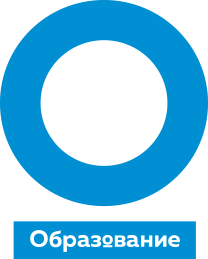 Указ Президента Российской Федерации от 7 мая 2018 года № 204 «О национальных целях и стратегических задачах развития Российской Федерации на период до 2024 года»
Срок реализации нацпроекта: с января 2019 года по 2024 год
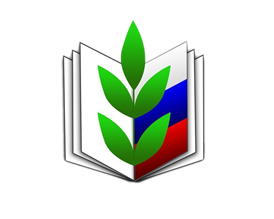 Подпрограммы национального проекта «Развитие образования»
Национальный проект «Демография»
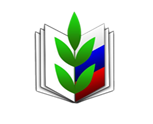 Учитель будущего
Внедрение национальной системы профессионального роста педагогических работников, охватывающей не менее 50% учителей
Установлены уровни профессионального роста учителей и руководителей

Бесплатные дистанционные программы повышения квалификации

Добровольная сертификация педагогов

Центр непрерывного развития  профессионального мастерства работников
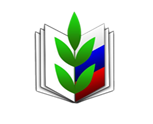 Социальная активность
Создание условий для развития наставничества, поддержки общественных инициатив и проектов, в том числе в сфере добровольчества
Создана сеть центров поддержки добровольчества 

Лучшие волонтерские проекты смогут ежегодно участвовать в конкурсе на получение грантов

Конкурсный отбор целевых моделей развития наставничества
Учитель Будущего. Предложения Профсоюза
Социально-профессиональный портрет Российского учителя:
4
3
Профессиональная переподготовка учителей, претендующих на присвоение квалификации «старший учитель» и «ведущий учитель»
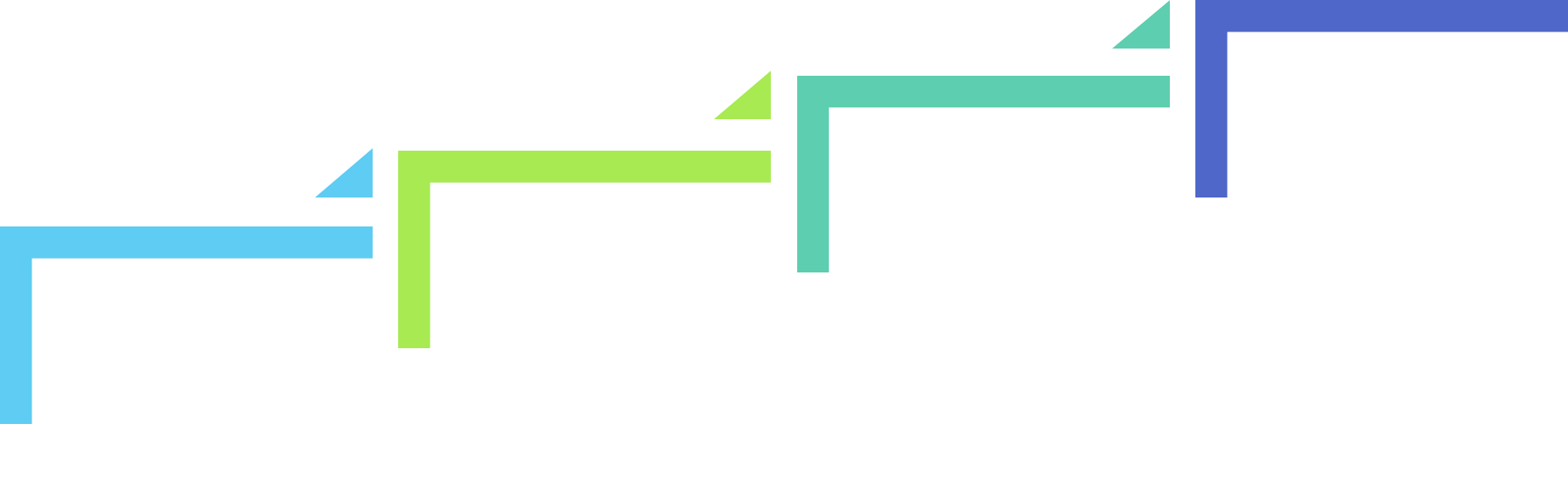 Повышение квалификации в период работы в соответствии с
2
Получение высшего образования – специалиста и освоение программы «педагогической интернатуры»
Профессиональная ориентация в период обучения в общеобразовательной организации
1
перосинифицированным порядком финансирования необходимых программ
5
Самообразование (на основе обновляемого «культурного навигатора» для учителя)
6
Учитель Будущего. Предложения Профсоюза
Профессиональная ориентация в период обучения                  в общеобразовательной организации
1
Всероссийская психолого-педагогическая олимпиада имени К.Д. Ушинского

Построение индивидуальных образовательных маршрутов для социально одаренных и педагогически ориентированных обучающихся 10-11 классов 

Целевой прием в педагогические вузы
7
Учитель Будущего. Предложения Профсоюза
2
Получение высшего образования – специалиста и освоение программы «педагогической интернатуры»
Внедрение ежегодных практик как в образовательных организациях, так и в организация дополнительного образования
Годичная стажировка (интернатура) в образовательной организации с участием ведущих учителей
Программа социально-экономической поддержки учителей 
«Земский учитель»
8
Учитель Будущего. Предложения Профсоюза
3
Повышение квалификации в период работы в соответствии 
с перосинифицированным порядком финансирования необходимых программ
Выдача индивидуального сертификата на освоение программ

Право свободного выбора учителем и работодателем формы и места реализации программы

Создание центров профессионального мастерства, цифровых школ
9
Учитель Будущего. Предложения Профсоюза
4
Профессиональная переподготовка учителей, 
претендующих на присвоение квалификации «старший учитель» и «ведущий учитель»
Обсуждение проекта Постановления Правительства Российской Федерации «О внесении изменений в номенклатуру должностей педагогических работников организаций, осуществляющих образовательную деятельность, должностей руководителей образовательных организаций»
10
Учитель Будущего. Предложения Профсоюза
Самообразование (на основе обновляемого «культурного навигатора» для учителя)
5
Работа профессиональных организаций по созданию условий для роста культурно-образовательного уровня педагога

Работа советов молодых педагогов

Принятие кодекса профессиональной этики педагога
11
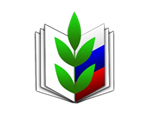 Основные направления работы
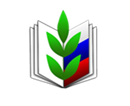 Учеба профактива
Председатели ППО
Уполномоченные по охране труда
Внештатные правовые инспектора
О формировании фонда оплаты труда муниципальных образовательных учреждений
 
Предупреждение
психоэмоциональной перегрузки педагогов –
 «Вы всё можете!»

Электронный профсоюзный билет
Новая редакция положения о технической инспекции труда

 Положение об уполномоченном (доверенном) лице по охране труда
Семинар
«Правовой ликбез»

 ИнтерНЕТ? ИнтерДА! Аккаунт педагога

 Коллективный договор – основные аспекты регулирования отношений педагогов и администрации
Социальные партнеры
Департамент образования АГТ
 Департамент по спорту и молодёжной политике АГТ
МАУ «ИМЦ города Тюмени»
ГАОУ ТО ТО ДПО «ТОГИРРО»
Образовательные учреждения
ООО Санаторий – профилакторий «Березовая Роща»
ГАУЗ ТО ЛРЦ «Градостроитель»
ГАУК ТО «Тюменское музейно-просветительское объединение»
Социальное партнерство
Территориальное отраслевое соглашение в отношении муниципальных образовательных  организаций, находящихся в ведении департамента образования Администрации города Тюмени на 2019 – 2022 годы 
№ 3–19 С от 12.03.2019
Молодежь – наш стратегический выбор
Ветеранское движение
Цифровой профсоюз
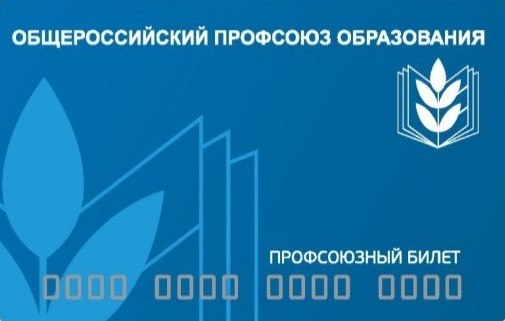 ЦИФРОВИЗАЦИЯ – СРЕДСТВО ПОВЫШЕНИЯ ЭФФЕКТИВНОСТИ ПРОФСОЮЗА
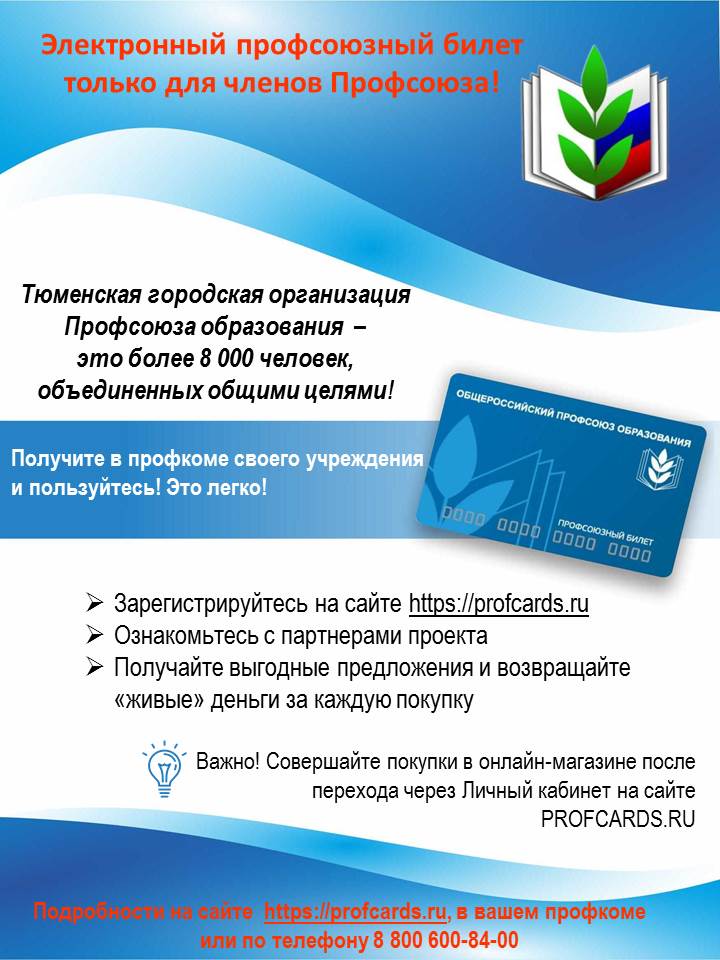 Более 650 онлайн магазинов
Бонус до 30% на Ваш счет
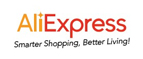 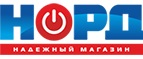 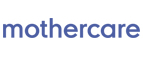 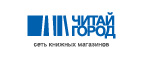 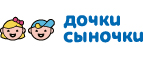 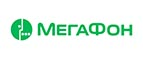 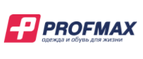 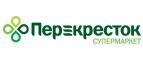 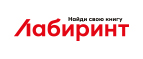 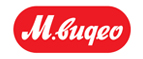 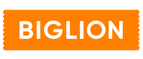 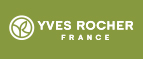 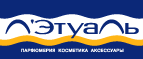 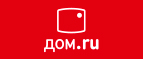 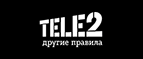 Информационная работа
Будь в курсе!
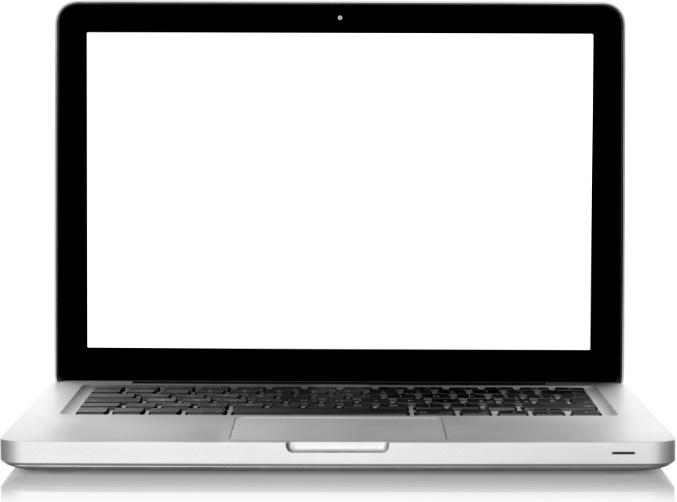 Группа Viber
Группа VK
Сайт
СМИ
Актуальная и полезная информация
http://tmnprofobr.ru/
Интересный контент
Интерактивные конкурсы   
https://vk.com/tmprofobr
Для общения и обмена информацией для председателей первичных профсоюзных организаций создана группа в Viber
Официальный сайт Администрации города Тюмени, городского департамента образования, 
ИА «Тюменская линия», 
официальный сайт Тюменской межрегиональной организации Профсоюза работников народного образования и науки РФ
Буклеты и листовки
«Что дает Профсоюз?»
«Профсоюз и молодой педагог»
«Профсоюз и работодатель»
«Памятка по работе с ветеранскими организациями»
Информационный блокнот
tmnprofobr.ru
vk.com/tmprofobr
Отдых и оздоровление членов Профсоюза и их семей
В течение 2019 года 260 членов Профсоюза на условиях софинансирования пролечились  в санаториях «Градостроитель» и «Березовая  роща»
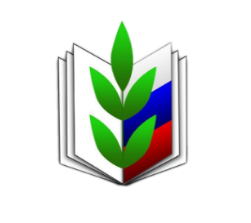 Качественный отдых вблизи от дома
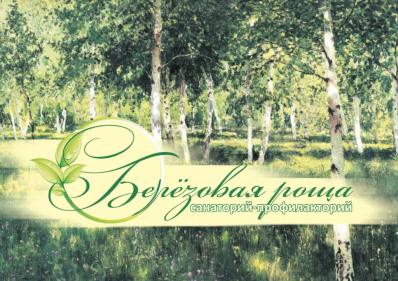 Путевки предоставляются на условиях софинансирования в любое время года!
Не упускайте возможность  отдохнуть и восстановить силы!
Календарь ярких мероприятий 2019 – 2020 учебного года
Проект «Профсоюз – территория возможностей»